Подорож перша
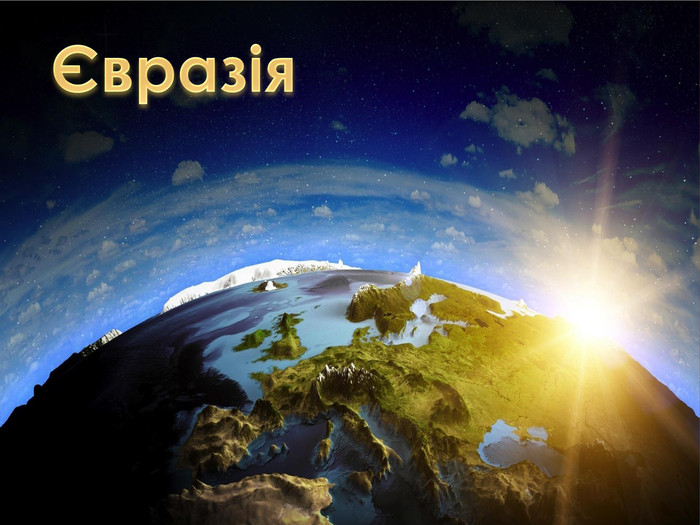 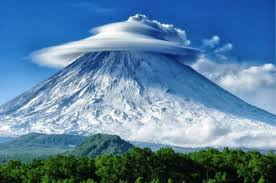 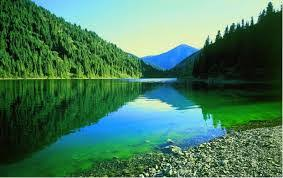 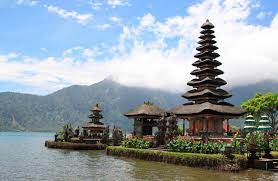 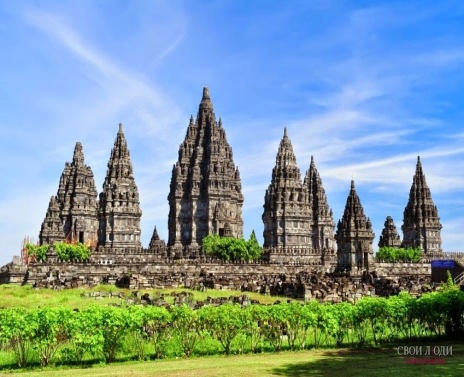 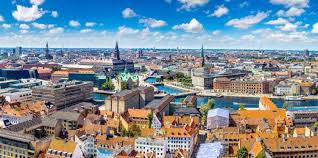 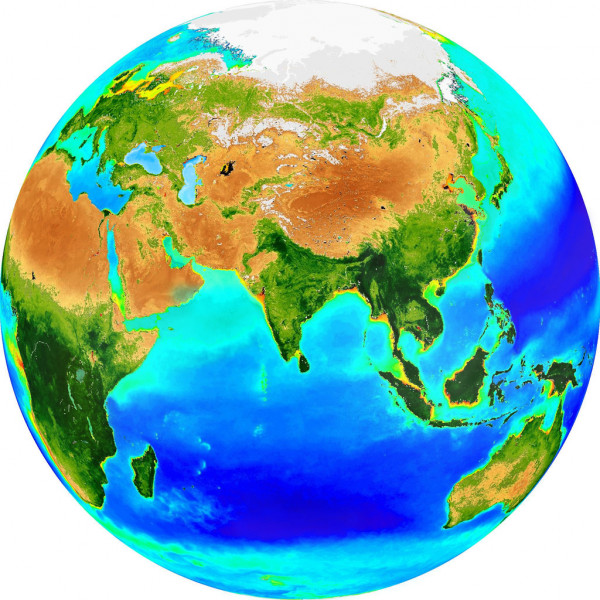 Тема блоку занять: «Євразія – найбільший материк на планеті Земля»
Сьогодні у нас незвичайний урок,
Сьогодні ми зробимо ще один крок.
В країну природи, в країну погоди,
В країну чудової пригоди.
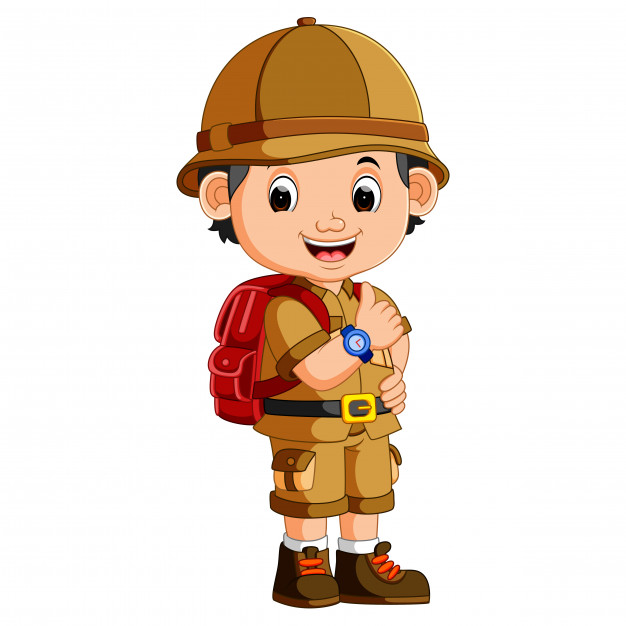 Тема заняття “ Подорож перша – загальні відомості про материк Євразія”
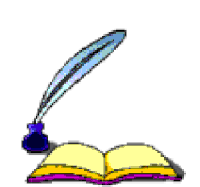 Спостереження за погодою
Познач у зошиті
Яке сьогодні число,  день тижня, місяць?
Яке небо?
Чи є опади? 
Познач напрям вітру.
Запиши температуру повітря
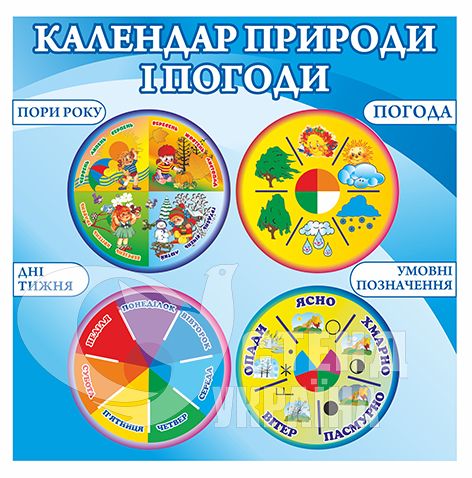 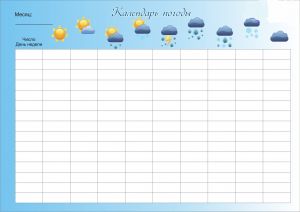 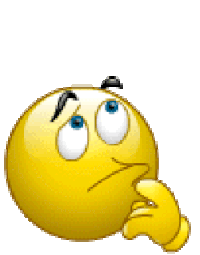 Пригадай
Що таке материк?
Материк - це великі ділянки суходолу, оточені з усіх сторін водою.
Чим материки відрізняються між собою?
Материки відрізняються між собою за розмірами формами земної поверхні, природою.
Чим материк відрізняється від частин світу?
Материк - це суша, оточена водоймами, а частина світу - це освоєна людьми земля, розташована на цих материках.
Коли говорять про частини світу, то мають на увазі не тільки великі ділянки суші, але і прилеглі до них острова.
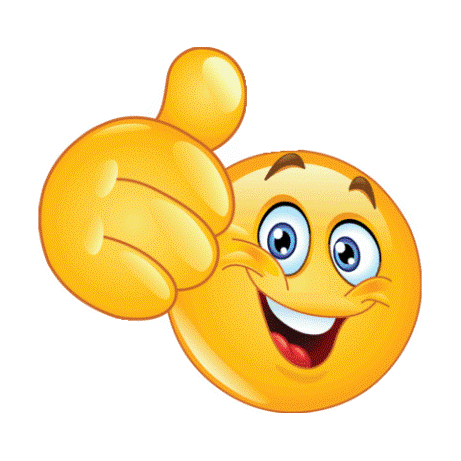 Що таке океан?
Океа́н — водний простір земної кулі за межами суходолу.
Що таке Світовий океан?
Світовий океан — безперервна водна оболонка Землі, яка оточує  материки та острови.
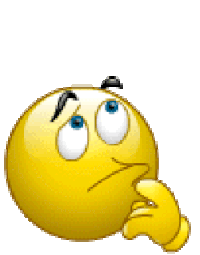 Пригадай
Познач материки та океани на контурній карті
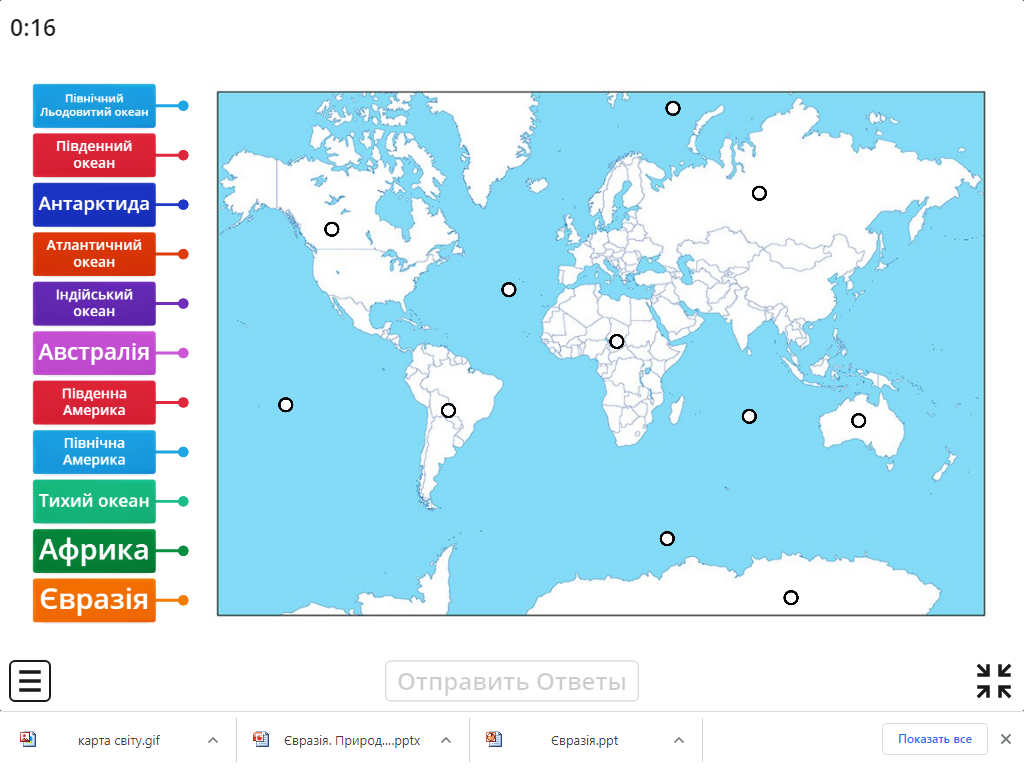 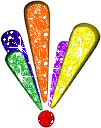 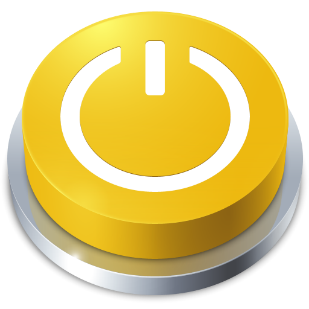 Для того щоб розпочати, натисни на жовту кнопку
Прочитай вірш, подумай, що будемо вивчати на уроці?
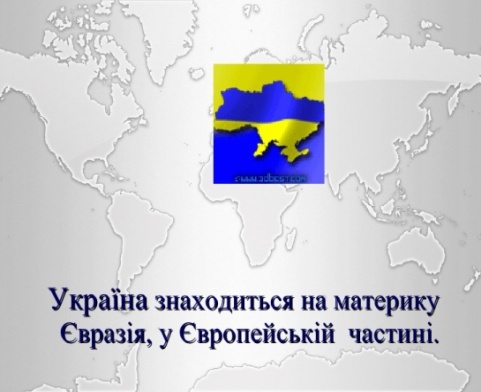 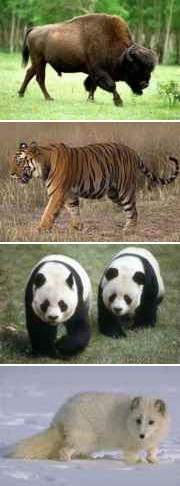 Цікаво, чи знаєте, де живете?Всі кажуть: питання це дуже просте.А добре подумайте й відповідь дайте,Не тільки село і район називайте,Підем трохи далі, країну назвем.А потім ще ширше із вами візьмем.А де розташована наша країна?У центрі Європи,вона в нас єдина.Отож ми сьогодні будем вивчатиПро те, як її нам на карті шукати,Між інших держав.На площині материк,Якого Євразією звать кожен звик.А ще які гори, річки і долини,Які тут рослини ростуть і тварини,Коли тут посухи, дощі, сніговії?На нашім уроці дізнатись зумієм.Отож будьте пильні і часу не гайте -Материк Євразію для себе відкривайте!
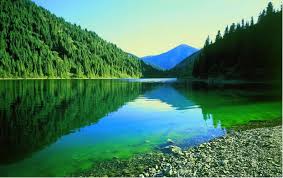 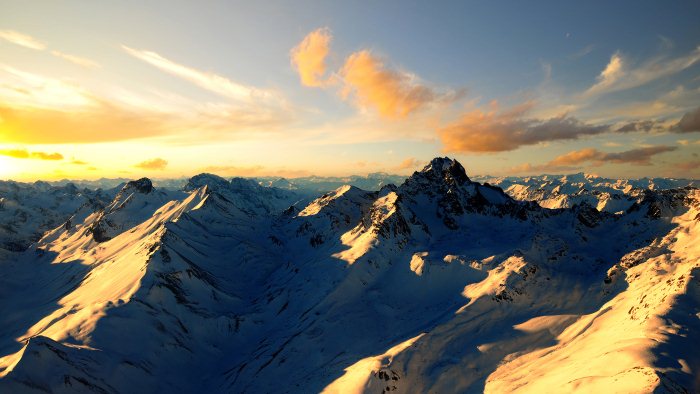 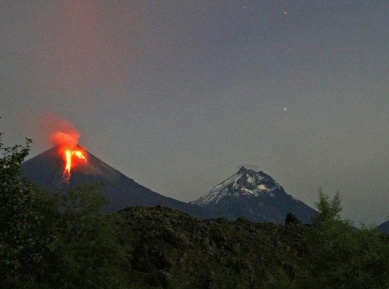 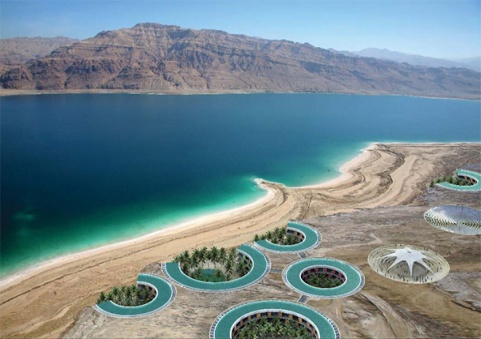 Цілі уроку
Ми будемо сформовувати  уявлення про материк Євразія.
   З’ясовувати особливості географічного положення та його вплив на природу материка.
 Вдосконалювати вміння і навички в роботі з картою.
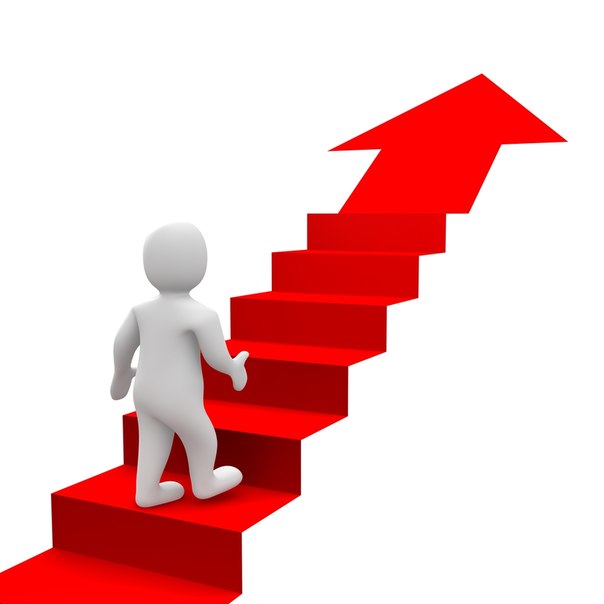 — Ми живемо на материку Євразія — найбільшому материку Землі. Його площа складає майже третину площі всього суходолу Землі.
Розгляньте фізичну карту півкуль. Знайдіть на ній материк Євразія.
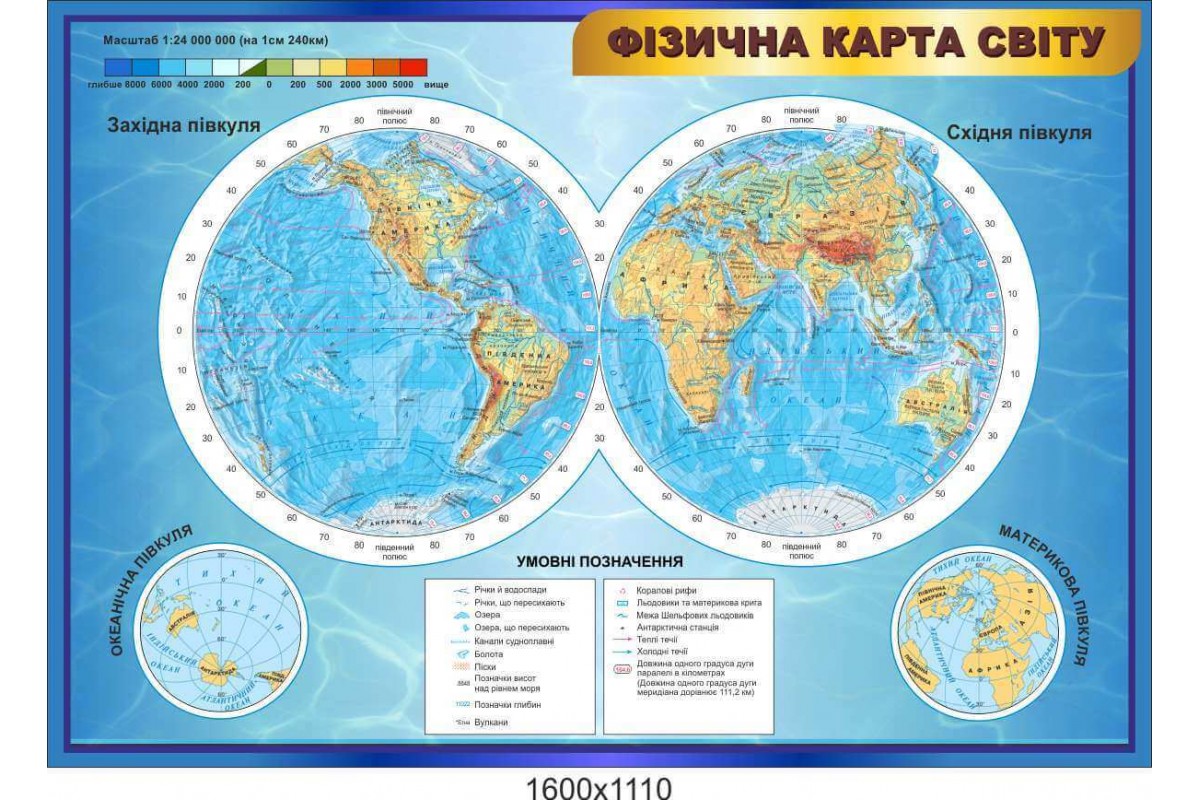 У яких півкулях розташований материк Євразія?
Євразія розташована переважно у Східній і майже повністю у Північній півкулях Землі.
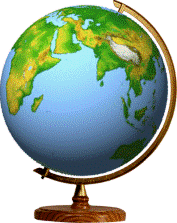 Натисни на кнопку і розлянь карту світу 
он-лайн
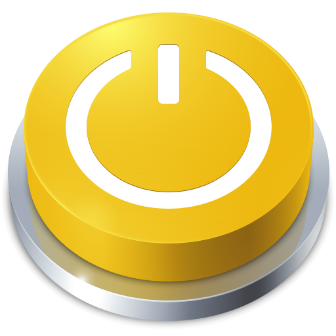 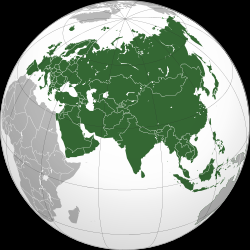 Євразія
Євразія — найбільший материк на Землі, площею — 54,870 тис км², що становить 36 % площі суші.
Із півночі на південь материк простягається на 8500 км, а із заходу на схід — на 16 000 км.
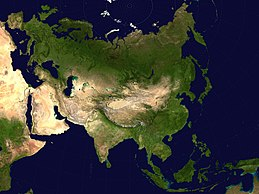 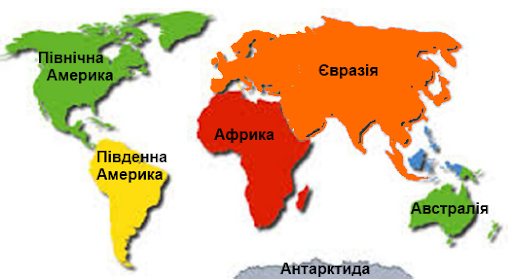 Євразія. Фото зі супутника
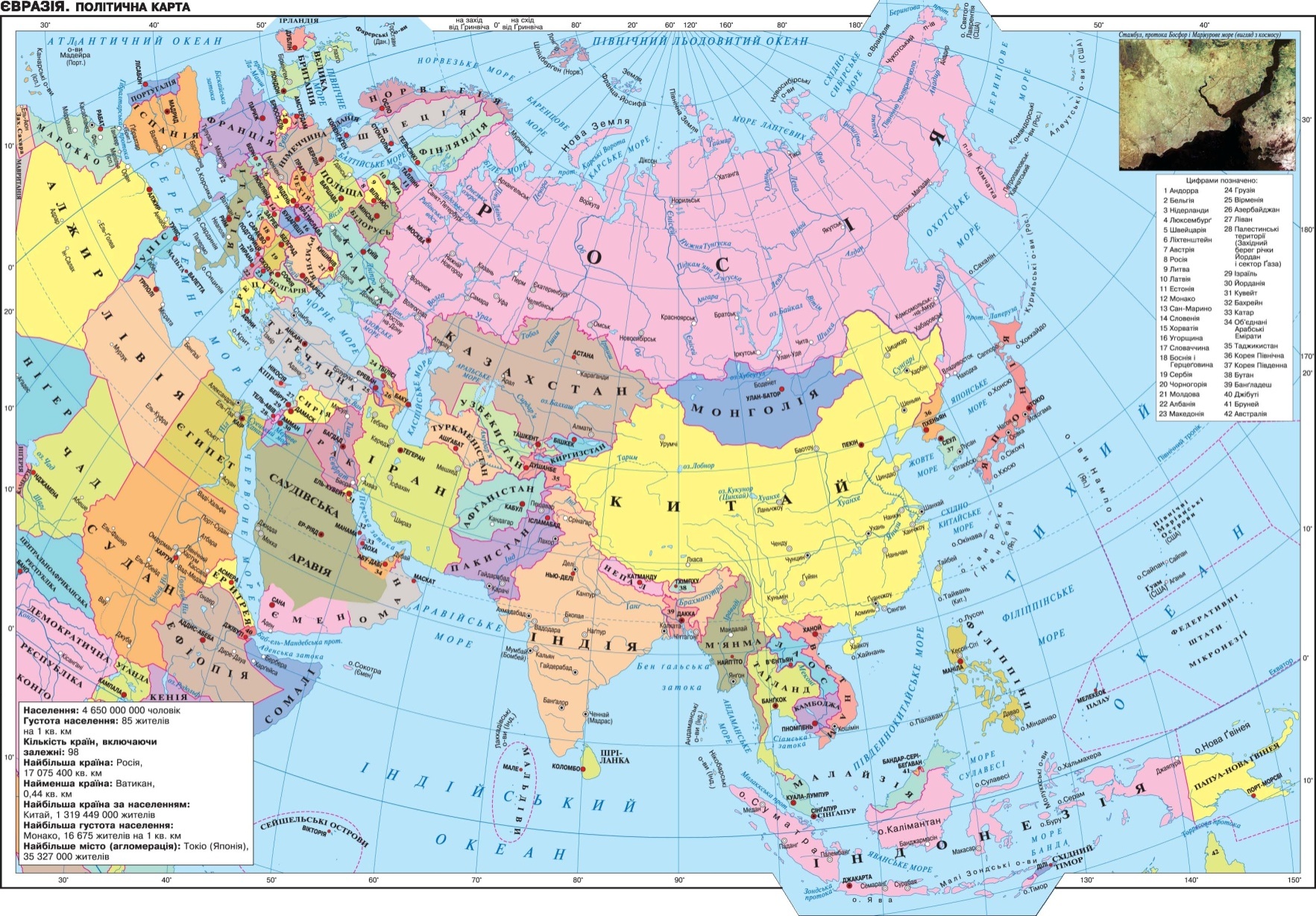 Євразія – найзаселеніший материк Землі. Тут розташовані найбільша країна за площею (Росія) і найбільша країна за кількістю населення (Китай). У Євразії налічується величезна кількість держав, населення яких розмовляє різними мовами.
Які океани омивають береги Євразії?
Материк Євразію омивають  чотири океани Землі:
на півночі — Північний Льодовитий,
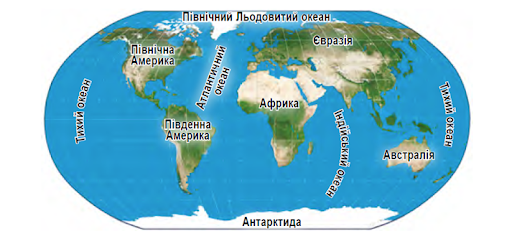 на сході — Тихий
на заході — Атлантичний
на півдні — Індійський,
Євразію поділяють на дві частини світу — Європу й Азію.
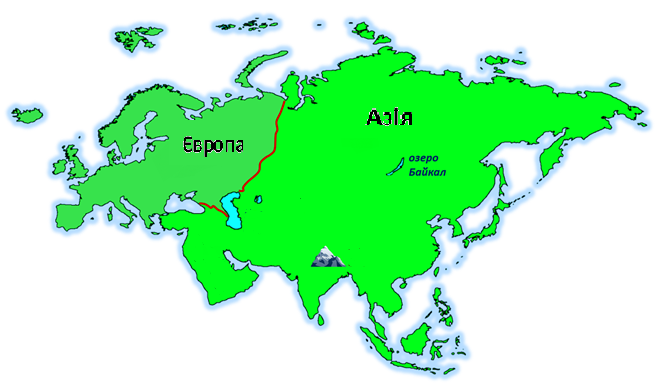 4/5 площі материка припадає на Азію, а решта — на Європу. Межу між ними проводять уздовж Уральських гір, північному узбережжю Каспійського моря, по Чорному морю й протоках, що сполучають Чорне море з Середземним.
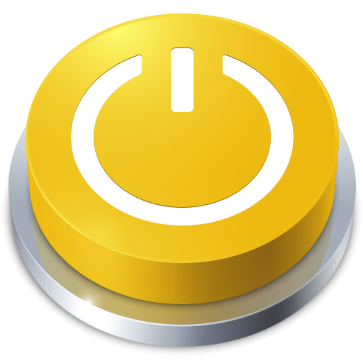 Трішки відпочинь.
Виконай вправи для очей.
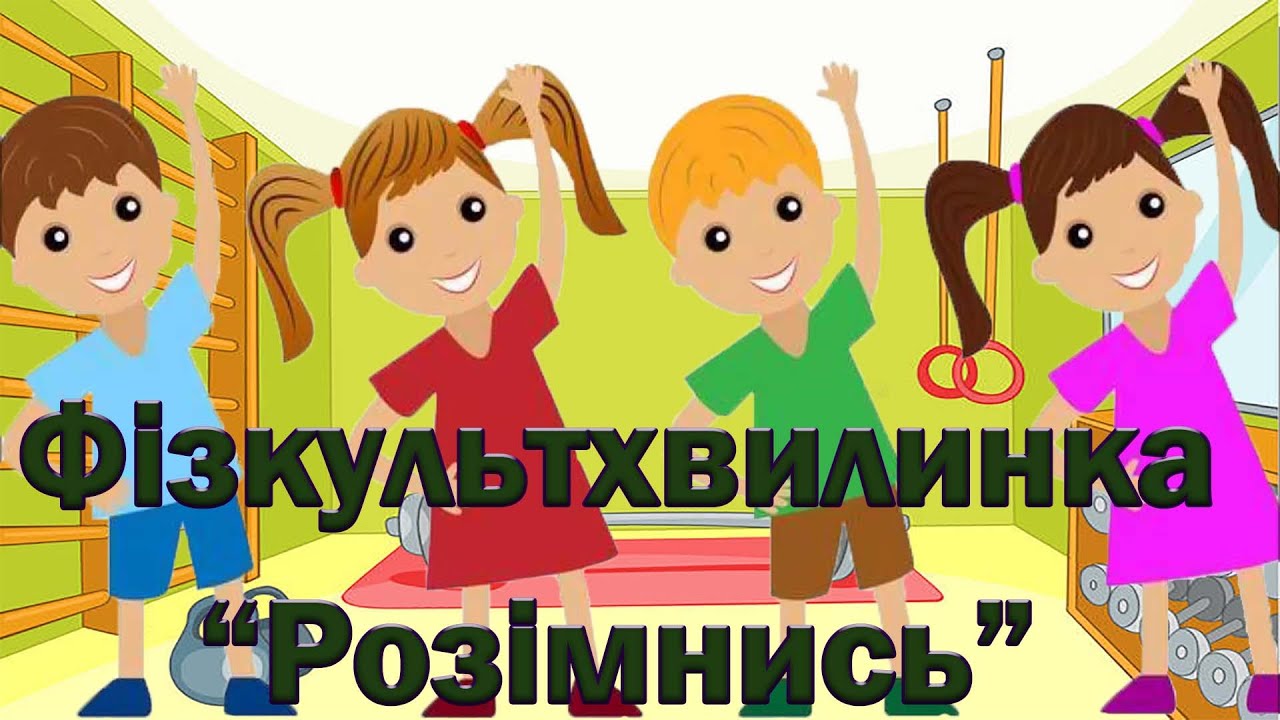 Клімат
Що ж таке клімат?
Клімат – це багаторічний  режим погоди властивий для даної місцевості.
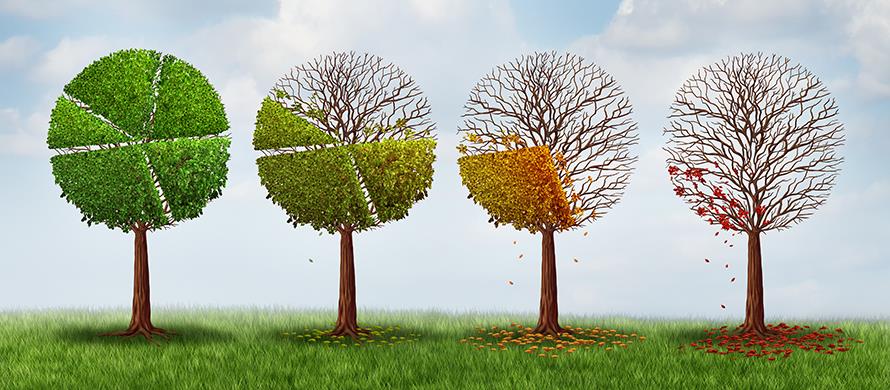 Перейди за посиланням і переглянь кліматичні  пояси на материку Євразія
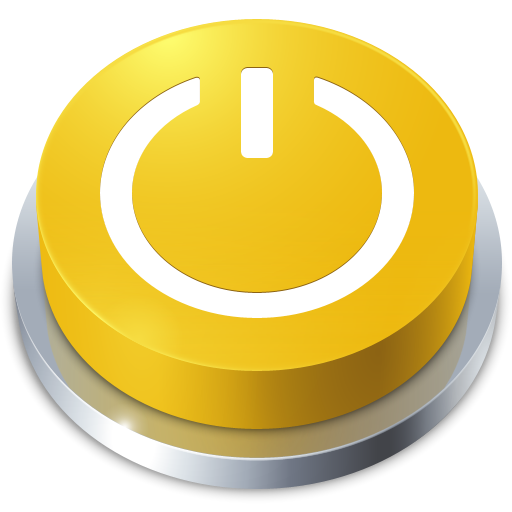 Клімат
Клімат Євразії дуже різноманітний, що зумовлено великою протяжністю материка з півночі на південь і зі сходу на захід
В Євразії присутні всі кліматичні пояси від арктичного до екваторіального
На південному сході материка великий вплив на клімат мають Індійський та Тихий океани, з яких приходить літній мусон із сильними опадами, а нерідко і з руйнівними тайфунами
Клімат
Для західної частини Євразії характерними є циклони, які зароджуються в районі             о. Ісландія (Ісландський мінімум) і мандрують на схід аж до Уральських гір, а найпотужніші – до Середньосибірського плоскогір'я
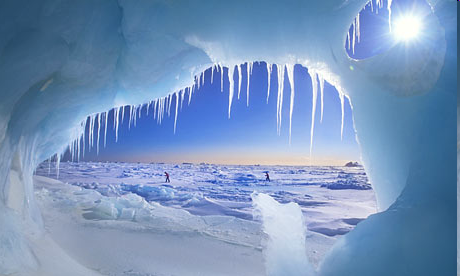 Континентальний клімат характерний для півночі та центральної частини материка, тільки в Арктиці він постійно холодний, а в Центральній Азії влітку дуже жарко і сухо, взимку сильні морози і майже без опадів
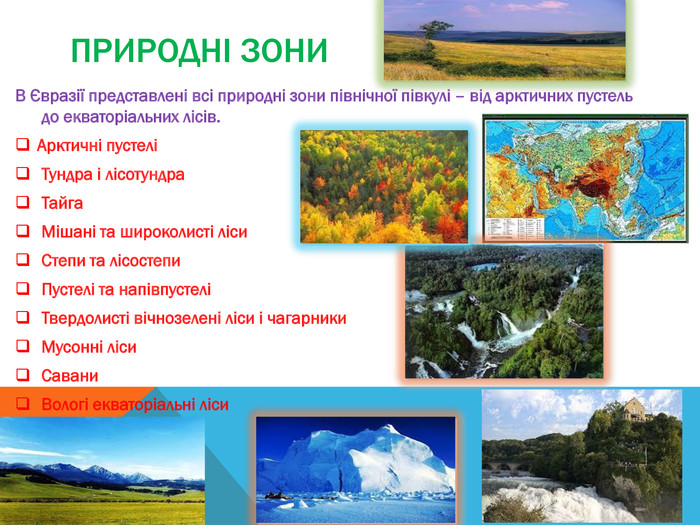 Розглянь природні зони Євразії
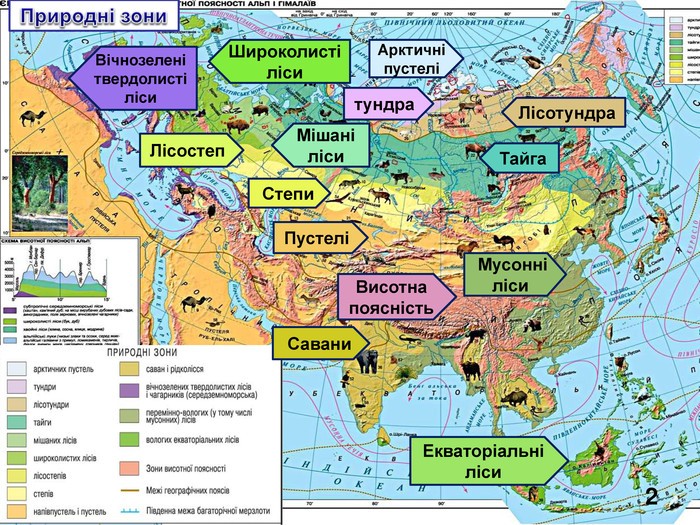 Дай відповідь так чи ні
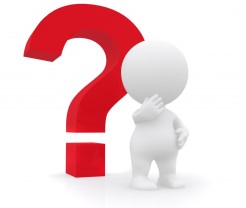 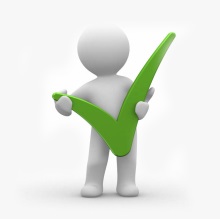 Євразія – найбільший материк Землі.
Євразія складається з двох частин: Європи та Азії.
Євразія розташована в північній та південній півкулях.
Євразія омивається  5 океанами.
На материку Євразія знаходиться наша країна Україна.
В Євразії представлені  всі природні зони  північної півкулі.
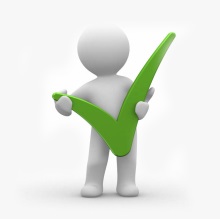 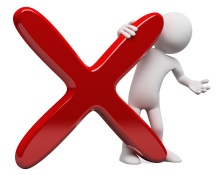 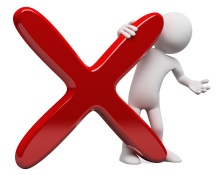 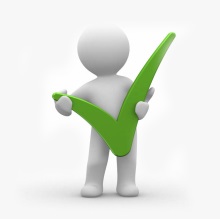 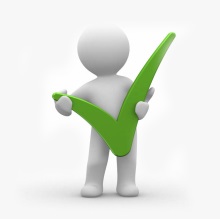 Робота з контурною картою
Запам’ятайте!
Всі підписи на контурній карті виконуються друкованими літерами, чітко, акуратно, так, як на фізичній карті атласу.
Знайди і познач на контурній карті частини світу Євразії, межу їх кордонів.
Підпиши океани, які омивають берега Євразії.
Рефлексія
Доповни речення:
Я запам'ятав(ла) що …
Мені цікаво було …
Мені вдалося …
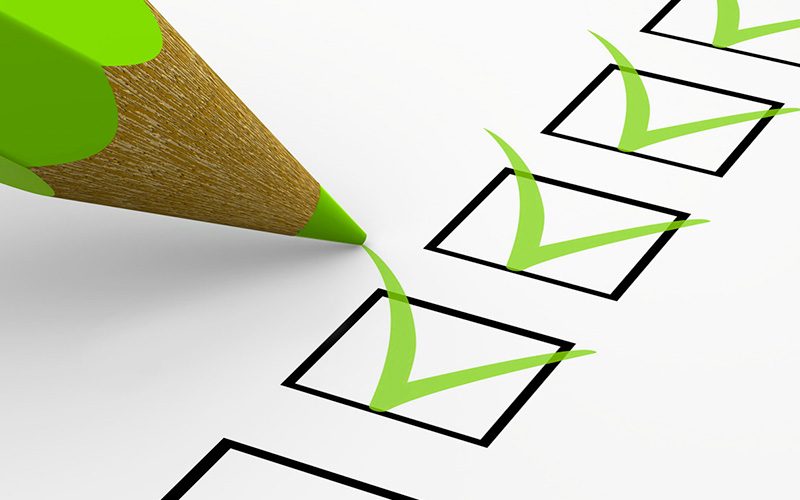 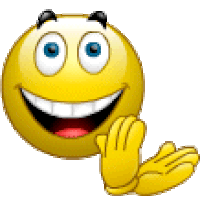